TECH SAVVY & ETHICALLY SMART RAD
MAAME FOSUA AMPOFO
GSR ZONAL CONFERENCE, 
1ST APRIL 2023
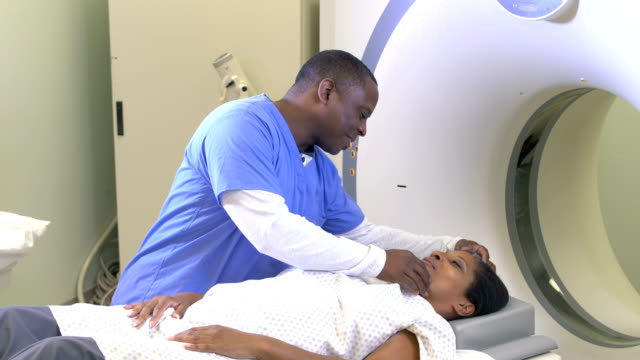 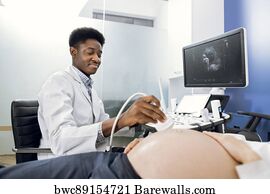 Radiographers have always needed to embrace change.

Radiography  is a rapidly advancing profession.

 Flexibility is an essential attribute as new technology and ways of working are introduced
Are you moving with Technology?
Today’s patients are more sophisticated than a few decades ago.
They are more bold because; 
they know their rights                                                       
 more access to information about their  illness 
 they know what to expect
 they know where to seek redress
Do really know to day’s patient?
As professionals we have Ethical duties towards;
The Patient
Other health professional
society
Environment 
Self
Do you know?
The patients’ best interest should be of primary importance.
Duties to the Patient
What have you been trained in?
What are you proficient in?
Will you need assistance in a procedure?
Please seek help when necessary
Perform only the procedures for which you are Trained
Ensure that a patient entrusted to you receive the most appropriate care
Advocate the most appropriate care for patients
This is  “differences in the quality of healthcare that is not due to access-related factors or clinical needs, preferences, and appropriateness of intervention.” 

A person’s level of poverty, education, religion, culture or race  should not affect the quality of care they receive from us .
Personal prejudices must not affect professional relationship
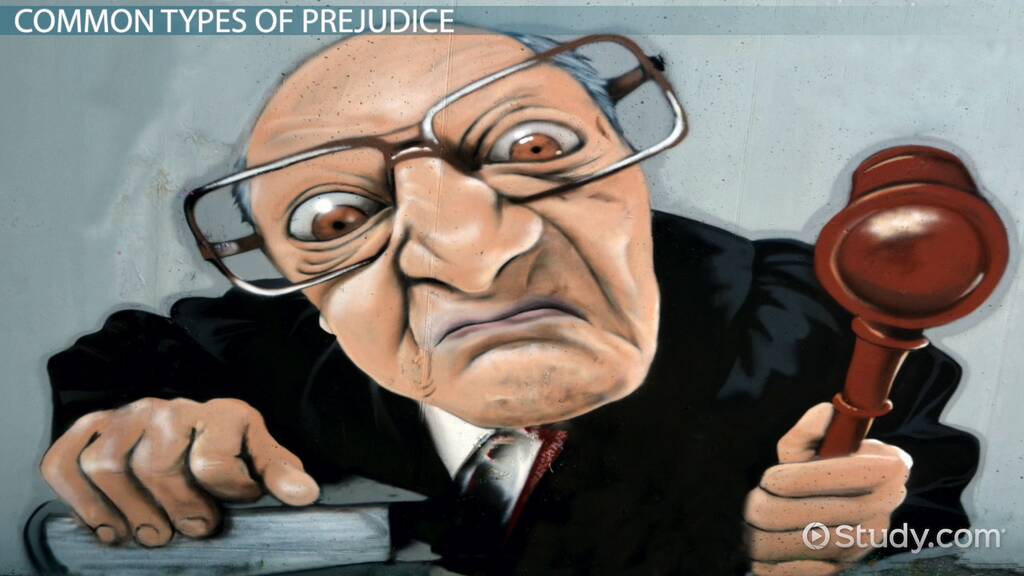 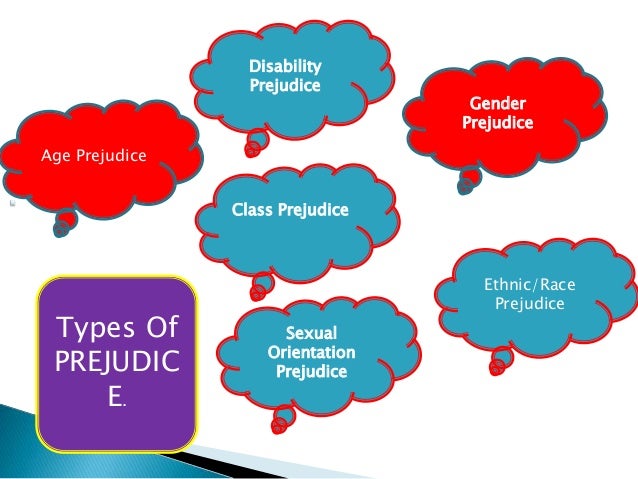 ABUSE OF POWER, what does it mean?
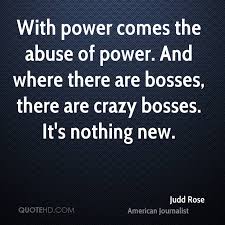 Abuse of power is the misuse of our position as professionals to take unjust advantage of patients i.e. physically, emotionally financially and sexually

Condescending reactions to patients questions.

Replace therapeutic/diagnostic goals with exploitative goals, sexual or otherwise.
Do not abuse the power entrusted in you as a professional
A – As
L – Low 
A – As 
R – Reasonably   
A – Achievable
Practice the principles of justification, optimization and ALARA.
Cover patient properly during examination

For ultrasound examinations, area under examination must be exposed in a dignifying manner.

 do not walk in and out of the changing room when patient is changing.
Respect and maintain patient privacy and confidentiality at all times
Access to patients details must be limited to only relevant people.

Minimize the number of staff moving in and out of examination room whiles patient is in there
Respect and maintain patient privacy and confidentiality at all times
Facilitate and support the free and informed choices of patients, families, or caregivers, including decisions to refuse or withdraw from imaging and/or treatment.
Ensure the principle of informed consent is upheld throughout the patient’s experience.
At what stages in the examination do we need patients’ consent?
Treat all individuals with respect and dignity.

Provide care regardless of race, national or ethnic origin, colour, gender, sexual orientation, religious or political affiliation, age, type of illness, mental or physical ability.
Do all patients deserve same treatment?
Educate patients, families, and caregivers by providing information that can be understood and used to make informed decisions about their care.
Provide information
Seek  additional information or refer the patient to the most appropriate healthcare provider.
Answer Questions Honestly
Answer  questions fully and honestly within the limits of  your knowledge, authority, and responsibility
What rights of patients can you remember off head?

Do you know the Patients Chatter?
Respect patients’ rights.
Collaborate and consult with patients, appropriate decision-makers, and healthcare providers to facilitate optimal patient care.
Does the patients’ history correspond to the request? 
Is cholecystitis being queried whiles Pelvic scan is requested?
Facilitate patients care
Intervene in circumstances of abuse or unsafe, incompetent, or unethical practice.
See Something, Say Something
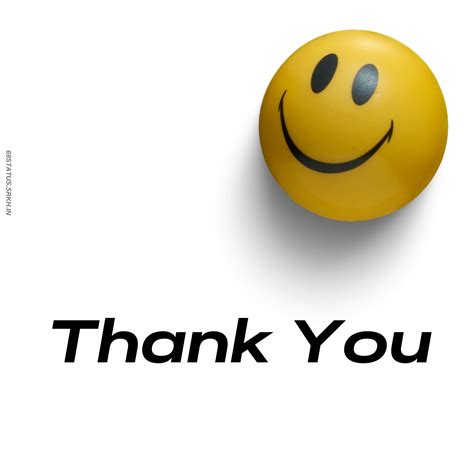 THANK YOU